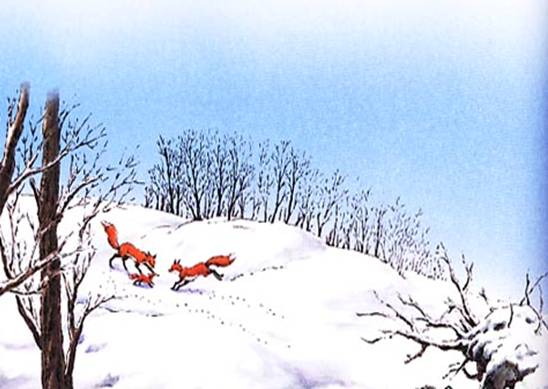 第24课  金色的脚印
R  六年级上册
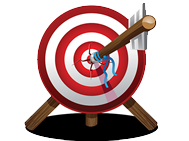 新课导入
同学们，在你们心中，狐狸是一种什么样的动物呢？假如你相信狐狸是狡猾、奸诈的，那么我们学了这篇文章之后，你一定会改变自己对狐狸的看法的。
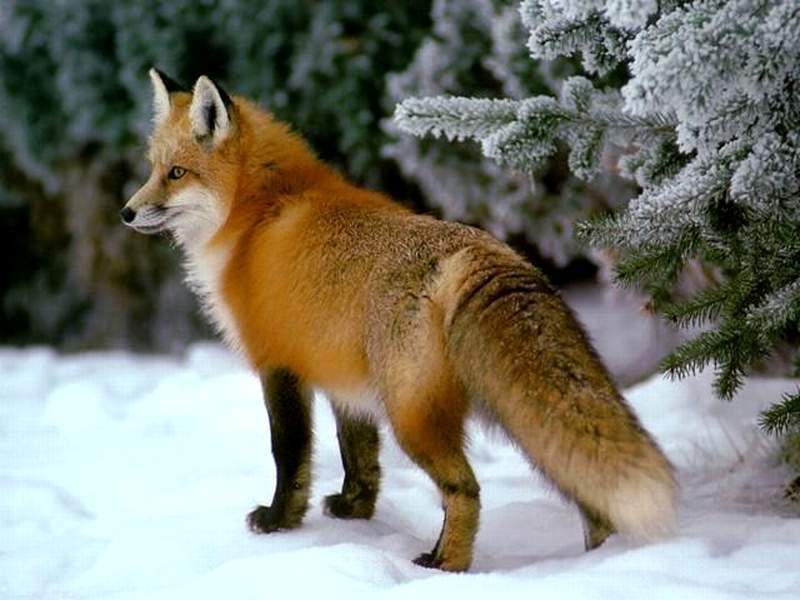 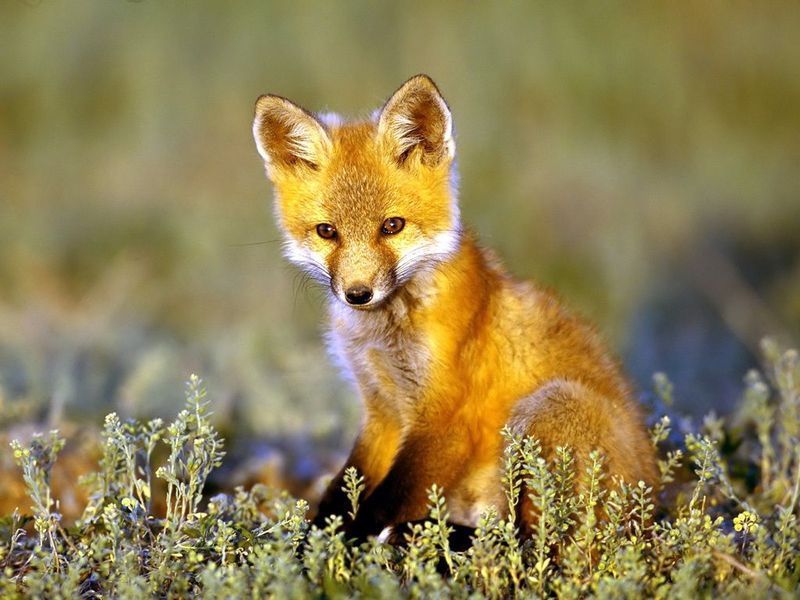 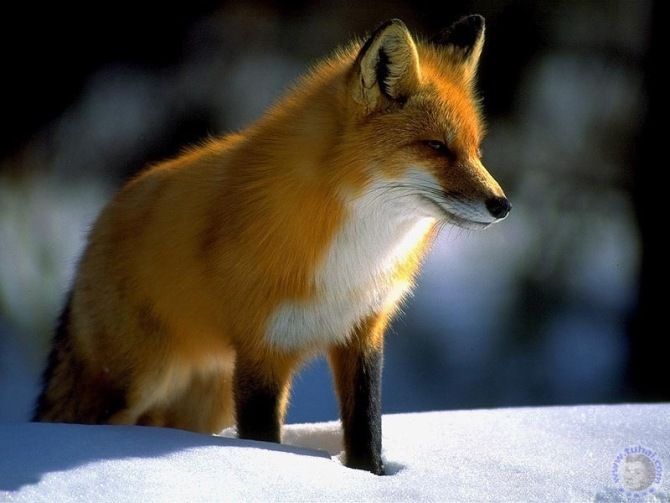 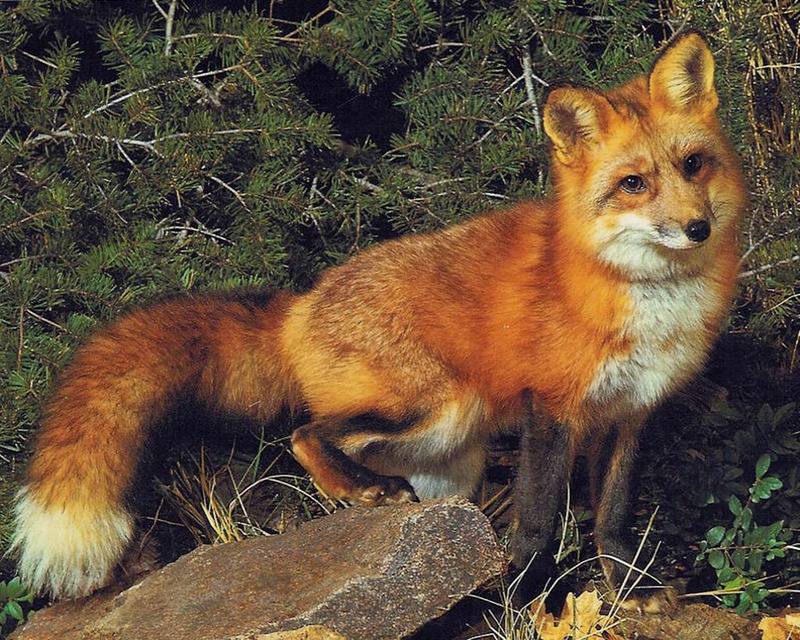 狐狸：一种哺乳动物，形状有点像狼，但形体比狼要小一些。狐狸嘴尖面长，脸呈三角形，耳朵也是三角形的，尾巴蓬松且长，毛色一般为赤黄色。这种动物常昼伏夜出，以鼠类、鸟类或家禽为食。
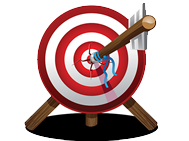 词语学习
yōng
zuò
男佣人（       ）     柞树（      ）
蹭着（       ）        光秃秃（      ）
嗥叫（       ）        拽住（        ）
正太郎（       ）     仓房（        ）
咔嚓（       ）         湿漉漉（       ）
哆哆嗦嗦（                ）
cèng
tū
zhuài
háo
cāng
láng
kā
lù
duō
suō
光秃秃     冷清清    孤零零
湿漉漉     直勾勾    热乎乎
目不转睛    大摇大摆
莫名其妙    漫不经心
无影无踪    兴高采烈
眼珠一动不动地盯着看。形容注意力高度集中。
目不转睛
(jīng)
昏黑。
黯淡
(àn)
(cǎi)
指兴致高昂，情绪热烈。
兴高采烈
徒劳
(tú)
无益地耗费劳力。
对可能发生的危险情况或错误倾向保持敏锐的感觉。
(tì)
警惕
(zōng)
无影无踪
一点踪影也没有。形容完全消失，不知去向。
(diàn)
惦记
心里老想着，放不下心。
(yào)
耀眼
光线强烈，使人眼花。
(yán)
延长；伸展。
延伸
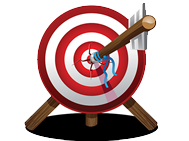 整体感知
听课文朗读，明确课文的主要内容，理清文章脉络。
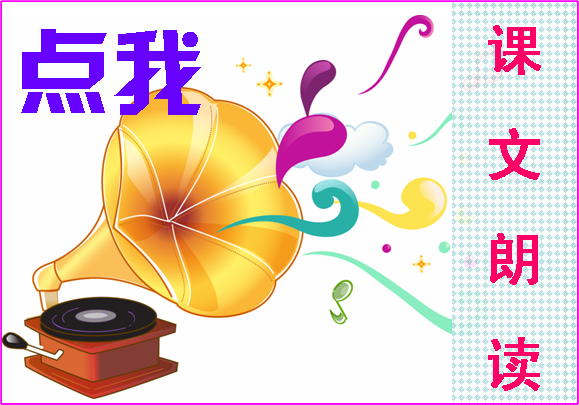 起因:
正太郎家的佣人从山里捉回一只小狐狸。
结局
正太郎从邻居家要回小狐狸，和爸爸一起把它放回山里，狐狸一家终于团聚并回到了树林中。
经过：
两只老狐狸想尽办法要救小狐狸出去，冒着生命危险住在正太郎家的地板下面照顾小狐狸，并和十分同情小狐狸，并偷偷给老狐狸喂食的正太郎建立了亲密信任的关系。后来，小狐狸被送给邻居，正太郎为要回小狐狸，不慎掉下悬崖，两只老狐狸救护了严寒中昏迷的正太郎。
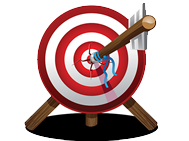 课文解读
1、老狐狸为了救小狐狸都做了些什么？ 
2、狐狸一家和正太郎的关系前后发生了怎 
   样的变化？
3、课文为什么以“金色的脚印”为题？
1、老狐狸为了救小狐狸都做了些什么？
（1）老狐狸夫妻俩设“调虎离山”之计营救小狐狸。
（2）老狐狸入“虎穴”做窝，喂养、营救小狐狸。
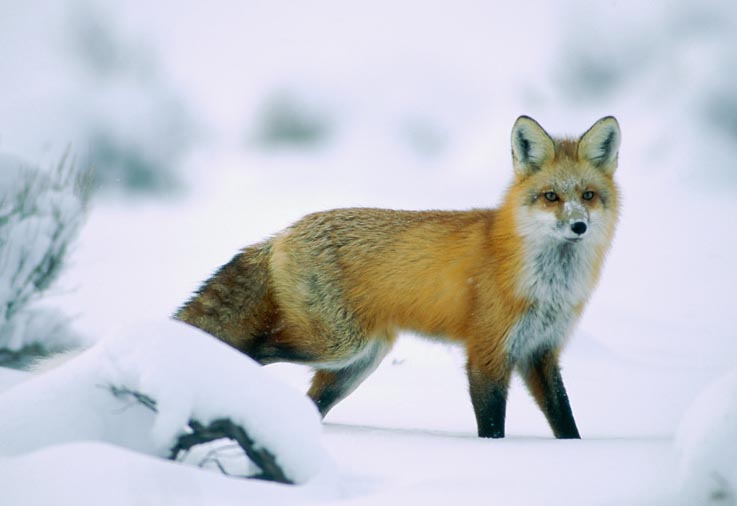 2、它们和“我”的关系发生了怎样的变化？
（1）开始，“我”见两只老狐狸救小狐狸没成功，觉得小狐狸可怜，出于同情，“我”想为小狐狸解开铁链。
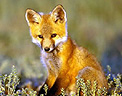 （2）当“我”发现两只老狐狸在自己家里做了窝并开始咬那根拴铁链的木桩时，“我”打消了放小狐狸的念头。
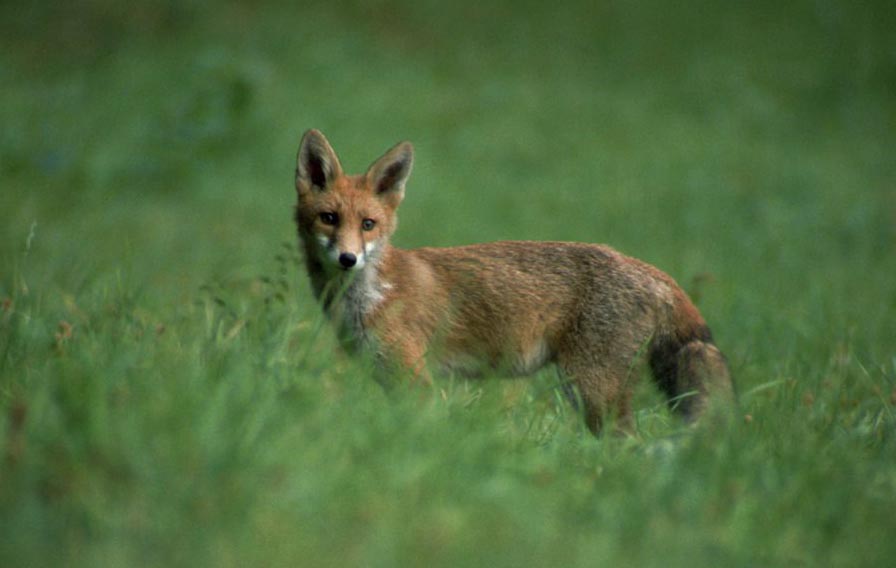 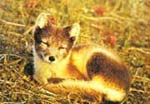 （3）“我”为了满足自己的好奇心，让老狐狸施展自己的本事，又决定给老狐狸投送食物。渐渐地，老狐狸体会到“我”的善良，和“我”熟了，常有一些亲昵的举动。“我”越发感觉到狐狸是有情有义的动物。
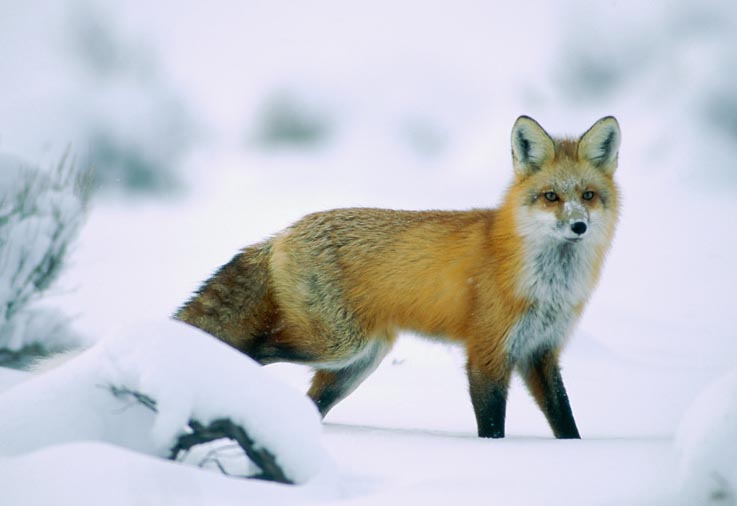 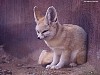 （4）当“我”为寻回小狐狸而失足受伤时，是老狐狸给了“我”温暖，使“我”得以苏醒，“我”更加感动，为了报答救命之恩，“我”最终把小狐狸要了回来，让他们一家团聚。
3、课文为什么以“金色的脚印”为题？
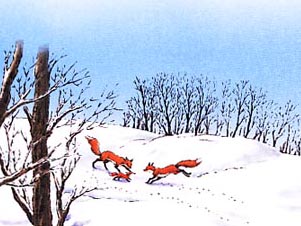 重点理解：
迎着耀眼的朝阳，狐狸们的脚印闪着金色的光芒，一直延伸到密林深处。
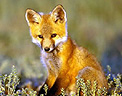 金色的脚印
“金色的脚印”表面是指阳光照耀下，印在雪地上狐狸的脚印。“金色”一般用来形容十分珍贵、有意义或值得纪念的东西，在这里是指狐狸一家得到人们的关心而团聚，又开始了它们美好的生活；这脚印，不仅包含着狐狸一家生死相依的浓浓亲情以及它们对人类的友善，也包含着人类对其他生命的珍重与爱护。
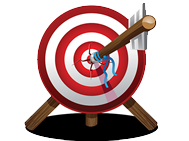 合作探究
小组合作，探究本文主题。
这篇课文赞美了人与动物之间互相信任、互相帮助、和谐相处的美好关系，也展现了动物之间生死相依的浓浓亲情。
学了这篇课文，你有什么感悟？
大自然是人和动物共同的家园，人们要和动物和谐相处，这个世界才更加美丽。
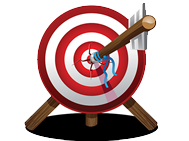 课外延伸
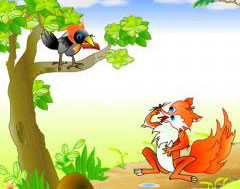 狐狸的故事
古今中外还有许多有关狐狸的童话、寓言故事，有兴趣的同学可以找几则来读一读。
课外小练笔
（二选一）
①你与小动物之间最能体现真情的一个片段；
②课文情节生动，有不少的地方都给我们留下了无限遐想的空间，可以让学生选择自己感兴趣的内容进行小练笔。如：正太郎在去牧场的路上从悬崖上摔了下去，失去了知觉，他是怎样被救的呢？正太郎与小狐狸一家分别的情景一定十分感人，能把它写具体吗？